RELACIONAMENTO ABUSIVO
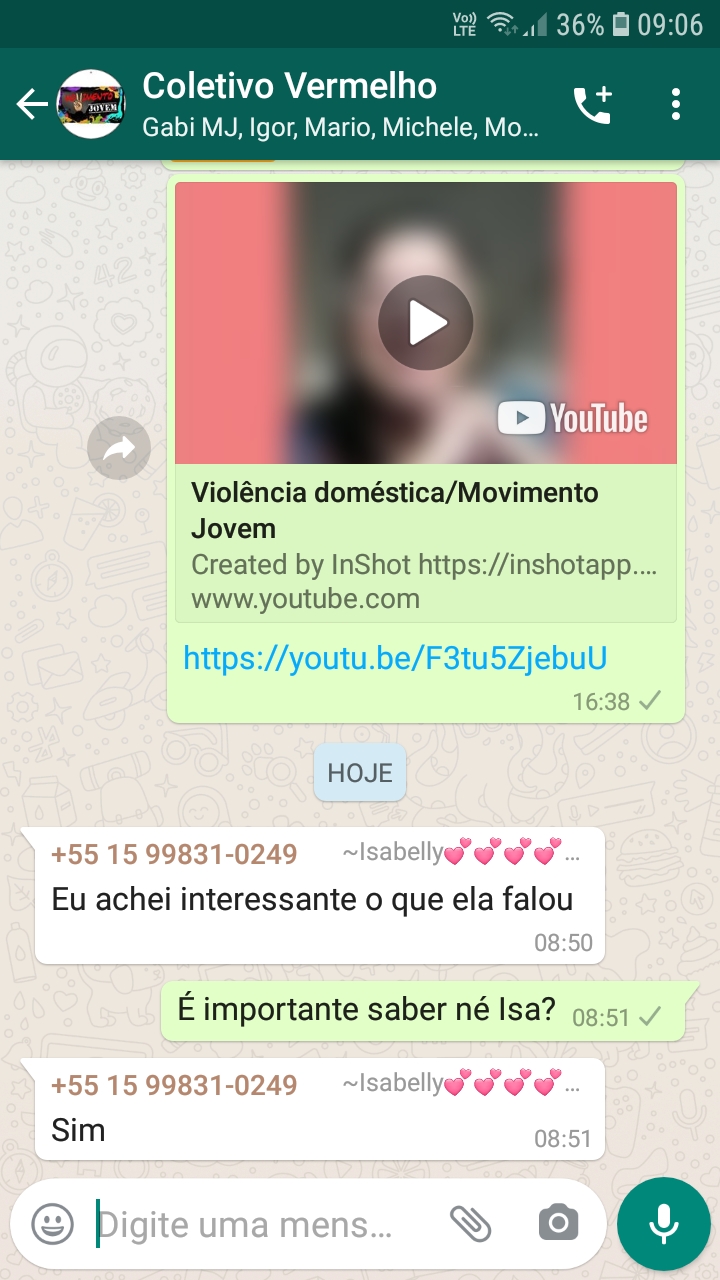 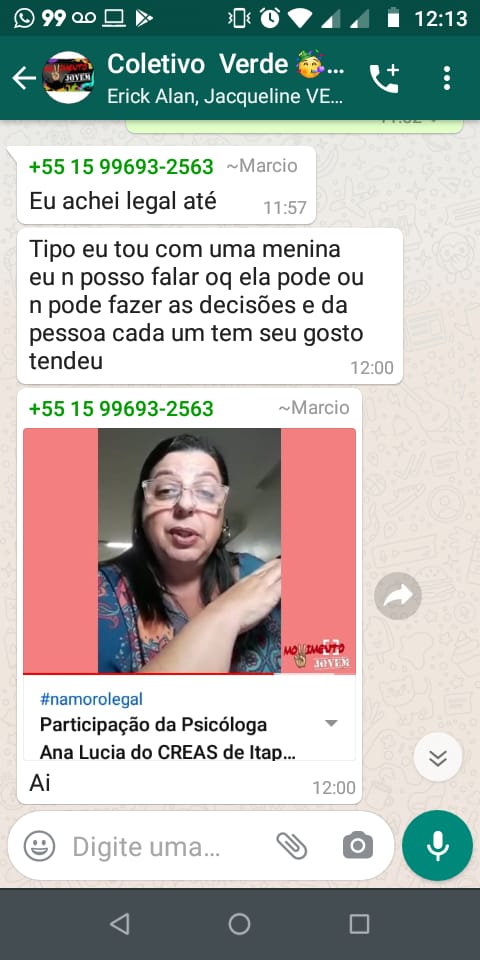 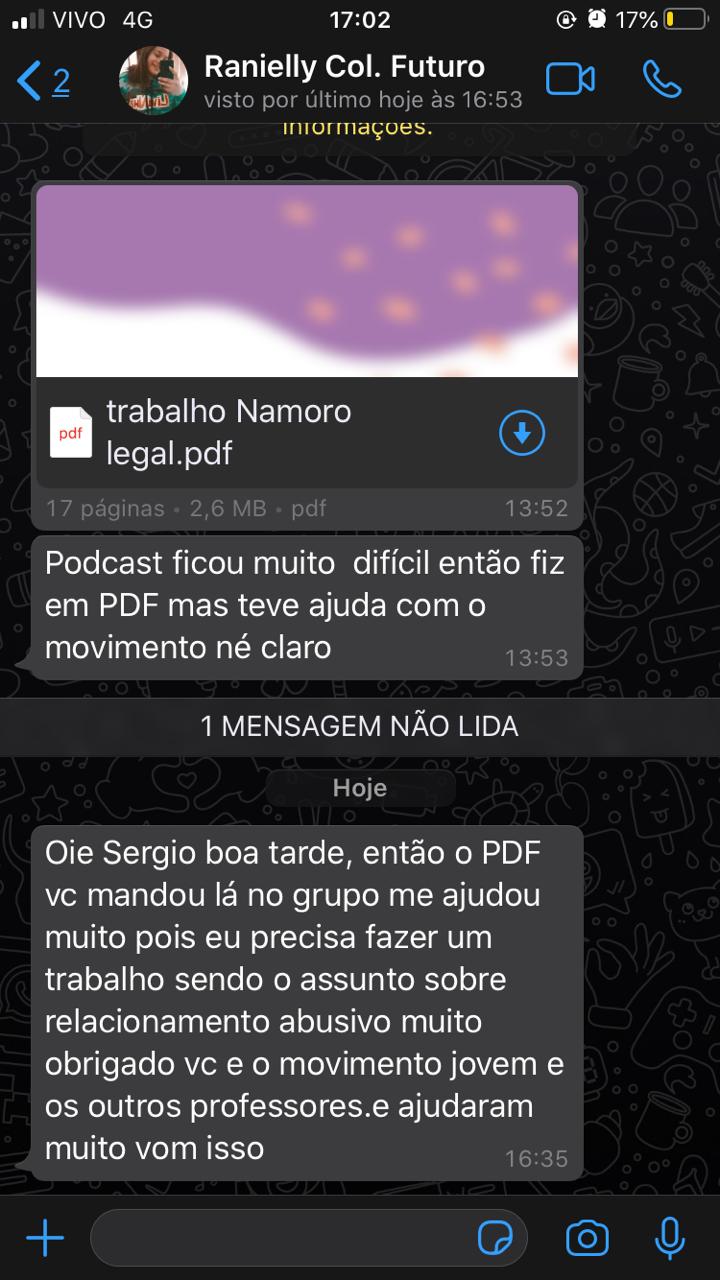 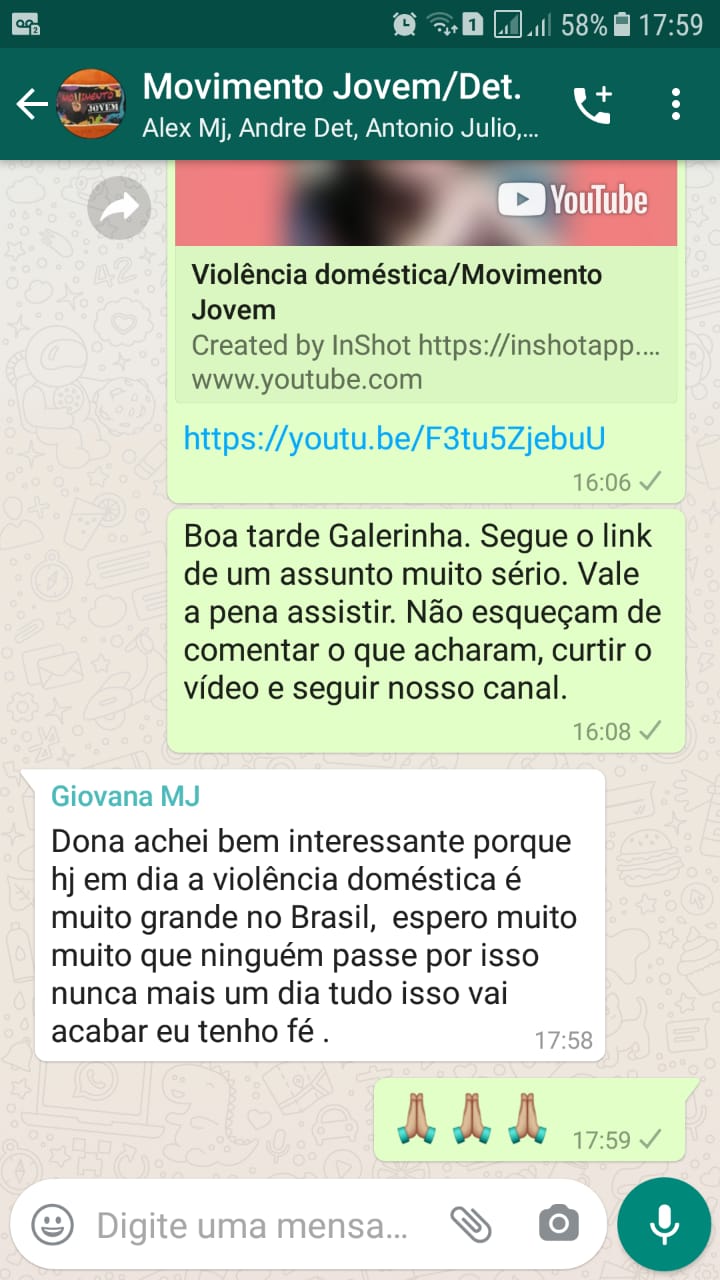 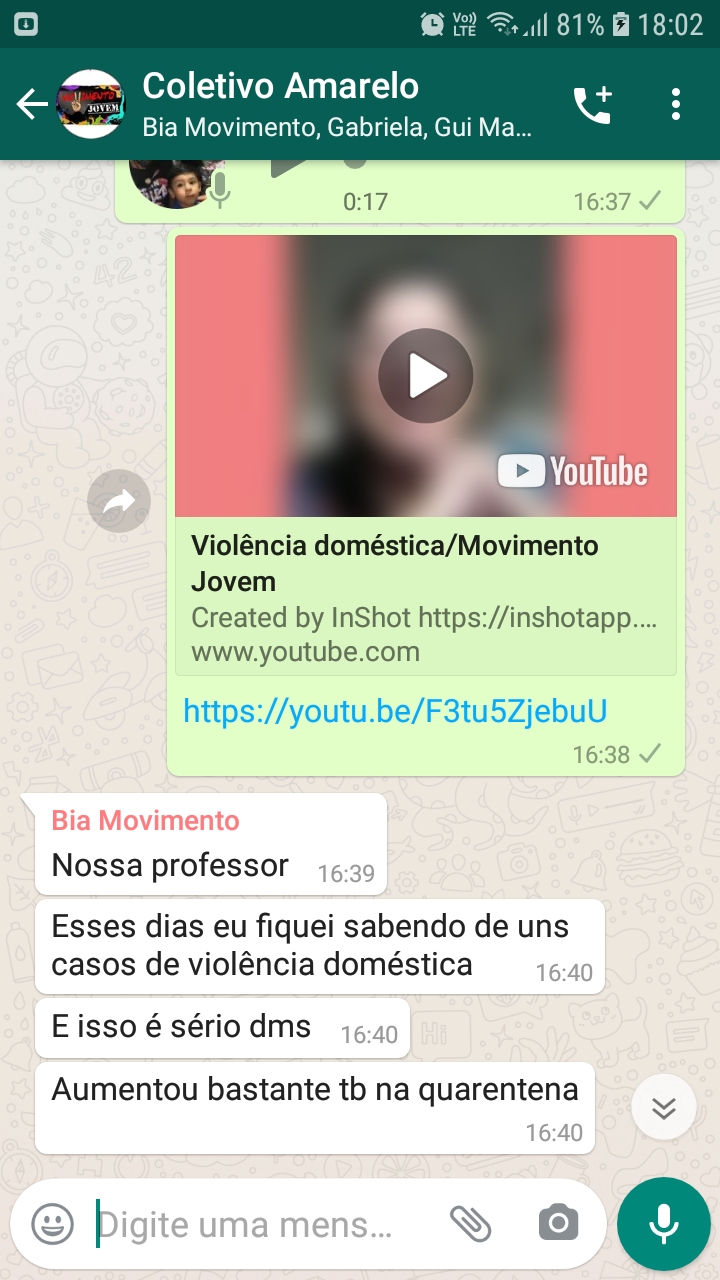 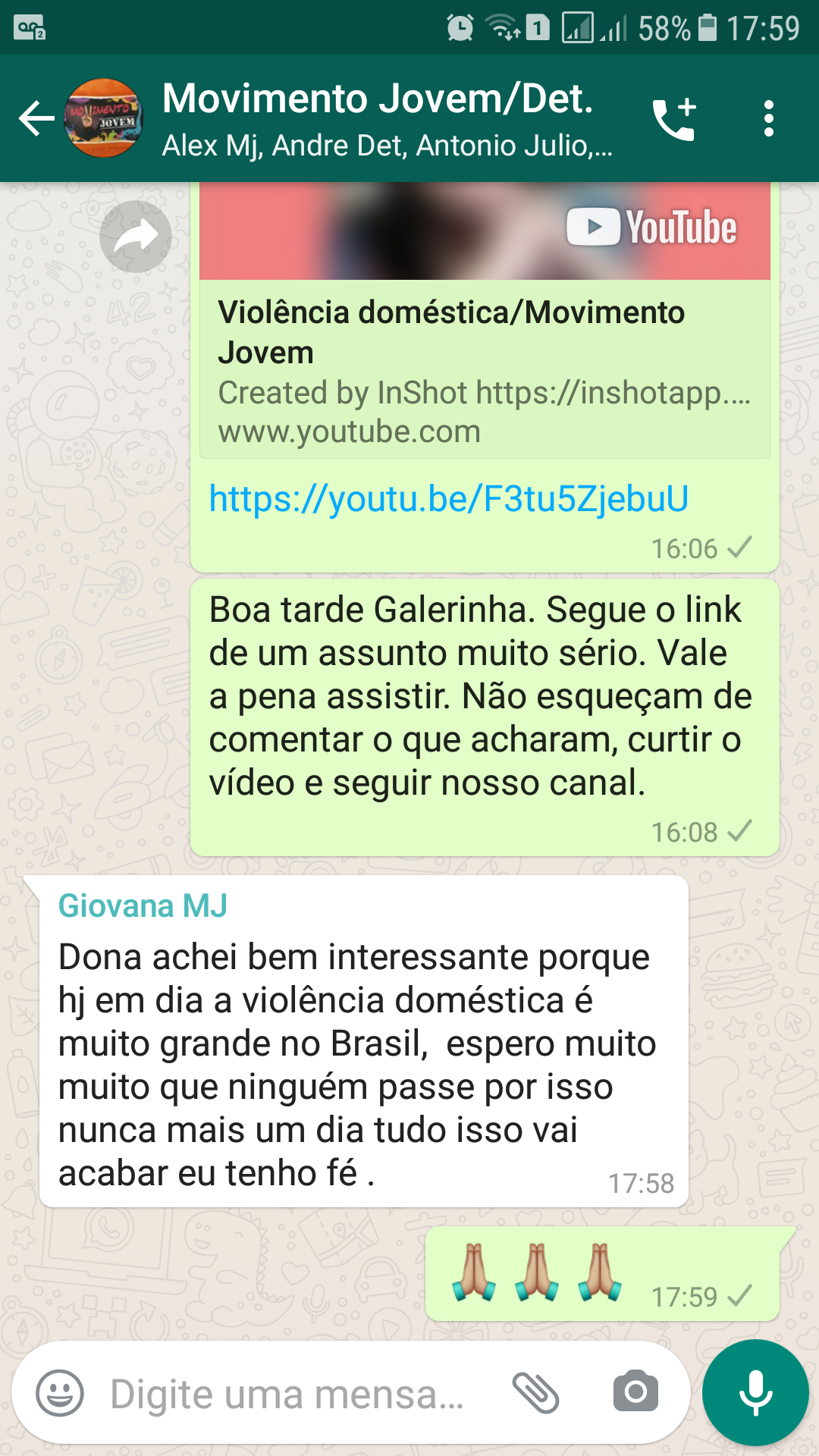